Rocky Mountain Research Data Center (RMRDC): 
Facilitates Research with Restricted Data Collected by 
Federal Statistical Agencies
https://www.colorado.edu/rocky-mountain-research-data-center/

Supports Access and Awareness of Expanding Data Collections	
	
Promotes Early-Career Research

Encourages Collaborations across Participating Universities
Jani Little, director
jani.little@colorado.edu
Philip Pendergast, administrator
philip.m.pendergast@census.gov
Kas McLean, GRA
kas.mclean@colorado.edu
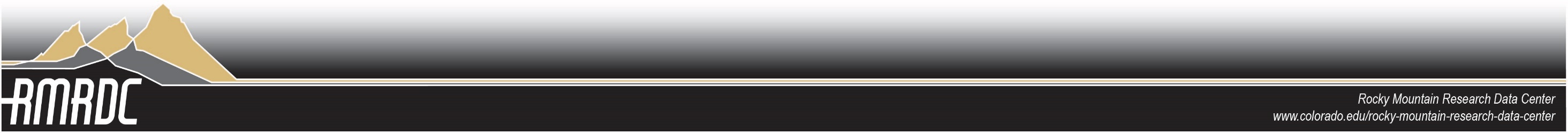 Bureau of the Census
Office of Research, Evaluation, and Statistics
(Social Security Administration)
Federal Statistical Agencies
National Center for Education Statistics
Bureau of Transportation Statistics
National Agricultural Statistics Service
National Center for Health Statistics
Bureau of Labor Statistics
Bureau of Justice Statistics
Bureau of Economic Analysis
Economic Research Service
Statistics of Income Division
(Internal Revenue Service)
National Center for Science and Engineering Statistics
(National Science Foundation)
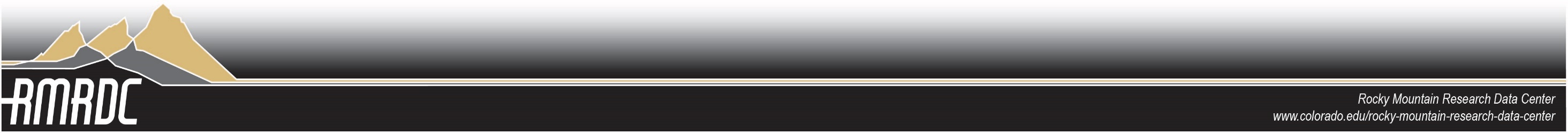 Restricted-Use Data Collections Added Recently
Census Bureau: 
HH and Small Business COVID Pulse Surveys
National Survey of Child Health
National Center for Science and Engineering Statistics (NCSES):	
Survey of Doctorate Recipients (SDR)
Survey of Earned Doctorates (SED)
Equal Employment and Opportunity Commission (EEOC): 
Enforcement and Litigation Statistics
Social Security Administration (SSA): 
Personal Income Data
Substance Abuse and Mental Health Services Administration (SAMHSA): 
National Survey on Drug Use and Health (NSDUH)
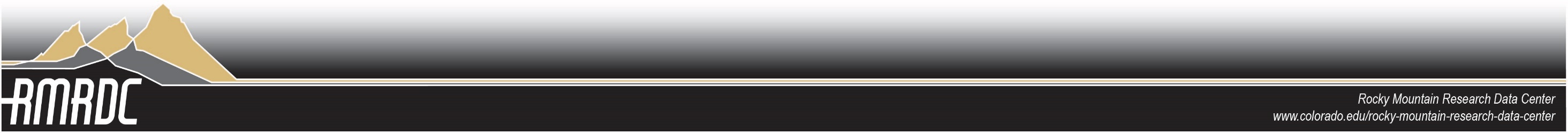 Services RMRDC offers:
A secure laboratory facility located in the IBS building 
Assistance 
 finding the data most appropriate for research questions
 developing and submitting successful proposals 
 background check, AKA “Special Sworn Status (SSS)” applications
Technical support
Disclosure review and statistical output approval
Results must be formally reviewed for disclosure violations before they leave the secure facility
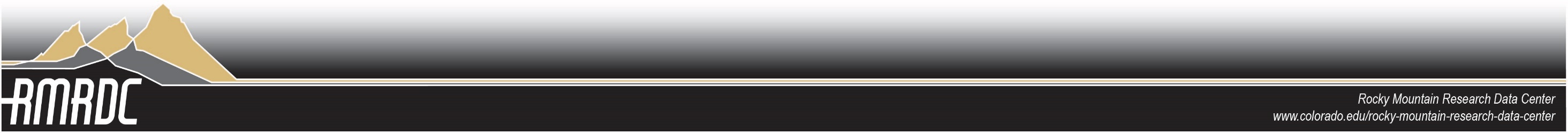 Advantages for Early-Career Researchers:
Greatly expands the policy and basic questions that can be addressed
Builds on past research findings with richer data
Improves competitive edge for grants, publications, recruitment  
Improves graduate education (big data/statistical techniques) and placement
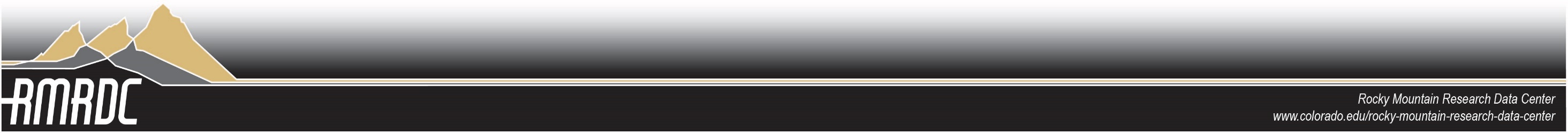 RMRDC Membership Network*All faculty, staff, and graduate students associated with member universities have free access to the lab and services
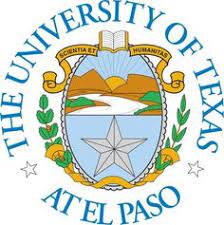 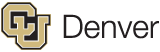 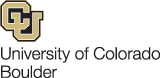 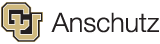 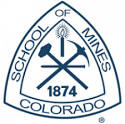 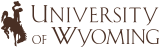 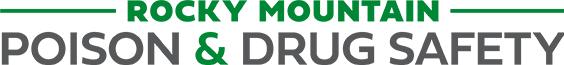 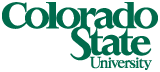 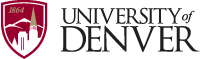